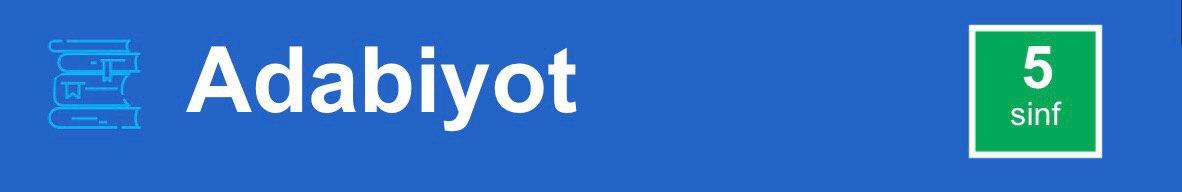 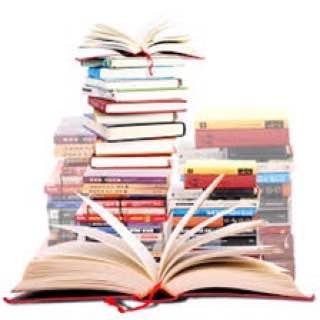 Mavzu:
Maqollar. Nazariy ma’lumot
O‘qituvchi:
Matyakubova Xosiyat 
Erkaboyevna
Maqol nima?
Maqol so‘zi arab tilidan olingan  bo‘lib, ‘‘so‘z” degan ma’noni bildiradi. Uni “otalar so‘zi” ham deydilar.  Maqol  ibratli so‘zdir.
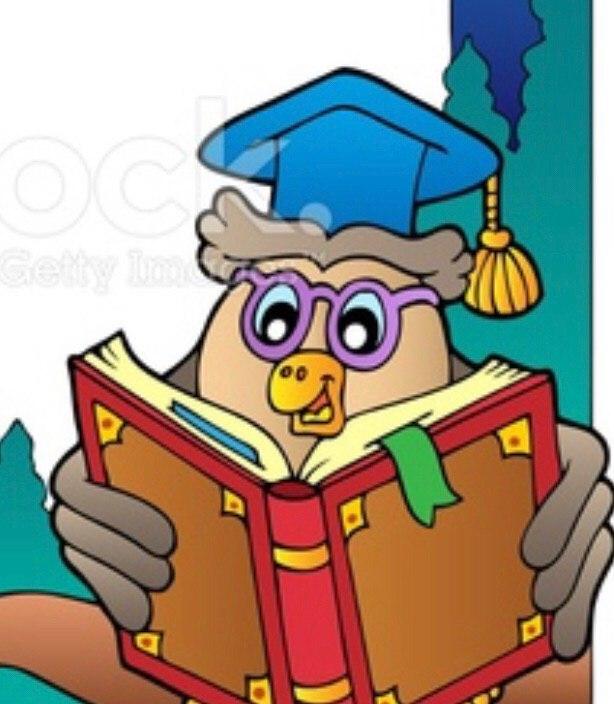 Maqolning 3 xususiyati:
Maqollarda aks etadi:
Do‘stlik
Vatan 
Mehnat
Ilm-hunar
Botirlik
Saxovat
Adolat va hokazo
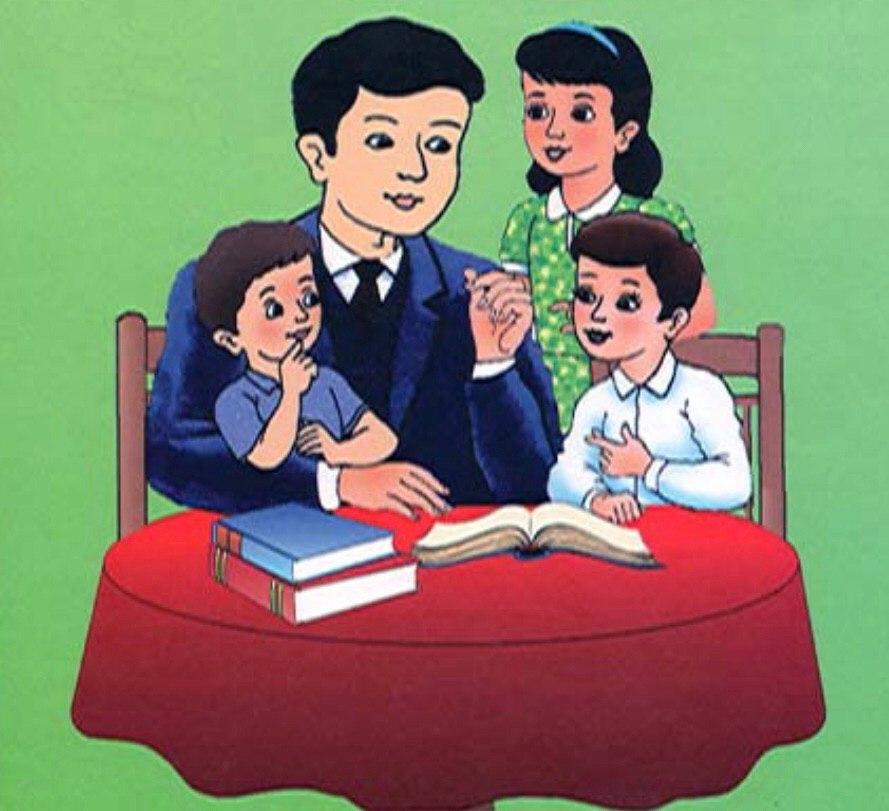 Maqolni to‘ldiring.
1.Mеhnаt, mеhnаtning  ______ – rоhаt.
2.Qоlgаn ishgа _____ yog‘аr.
3.Olqish olgan omondir, 
_______ olgan yomondir.
4._______ so‘zi – аqlning ko‘zi.
5.Nоn hаm nоn,
                          ______ hаm nоn.
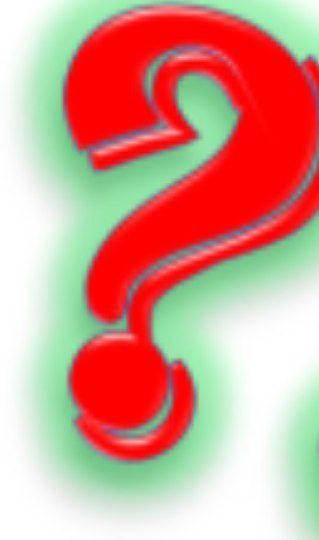 Maqolni to‘ldiring.
1. Mеhnаt, mеhnаtning tаgi – rоhаt.
2 .Qоlgаn ishgа qоr yog‘аr.
3. Olqish olgan omondir,
    Qarg‘ish olgan yomondir.
4. Otаlаr so‘zi – аqlning ko‘zi.
5. Nоn hаm nоn,
                         uvоg‘i  hаm nоn.
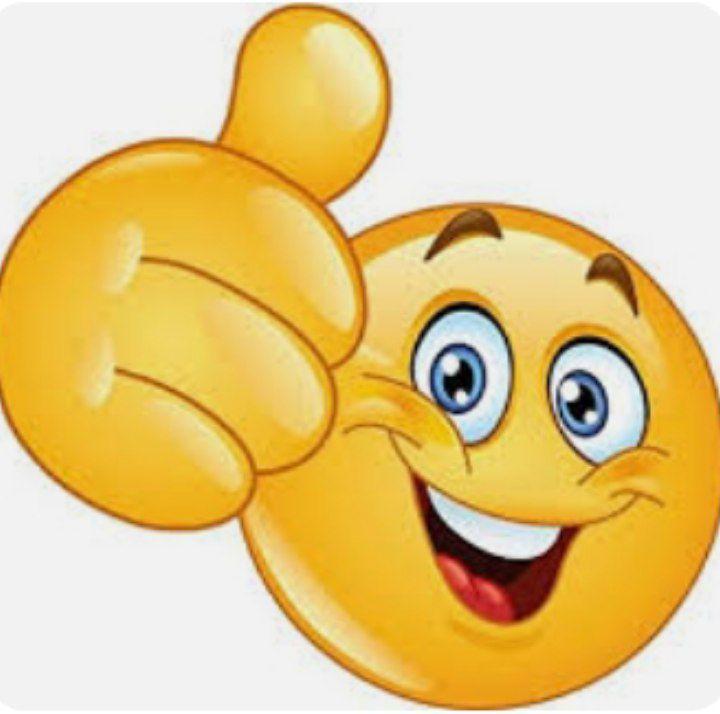 Nazariy ma’lumot
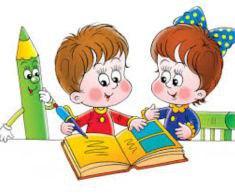 Xalq og‘zaki ijodi - insoniyatga tengdosh eng qadimiy san’at. Og‘zaki so‘z san’ati , “folklor’’ yoki  “xalq og‘zaki poetik ijodi” atamalari bilan ifodalanadi.
Mustaqil bajarish uchun topshiriq.
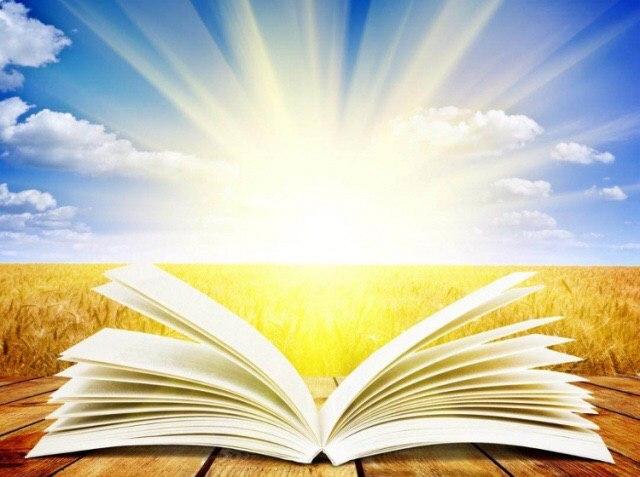 Maqollardan yod oling.